Ic 2 Udine
Scuola Primaria Zorutti
As 2021-22
8 settembre 20xx
Pronti?
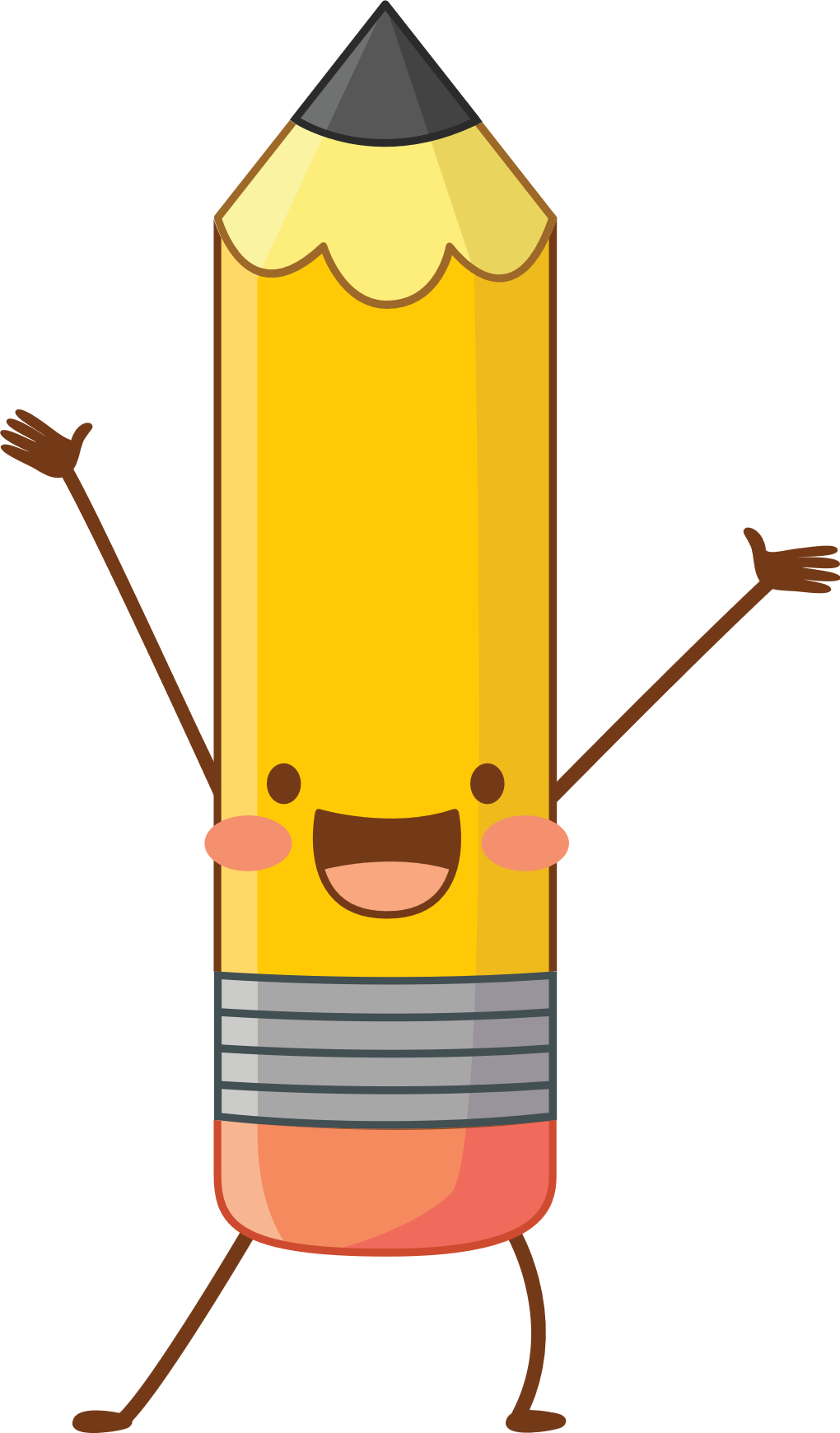 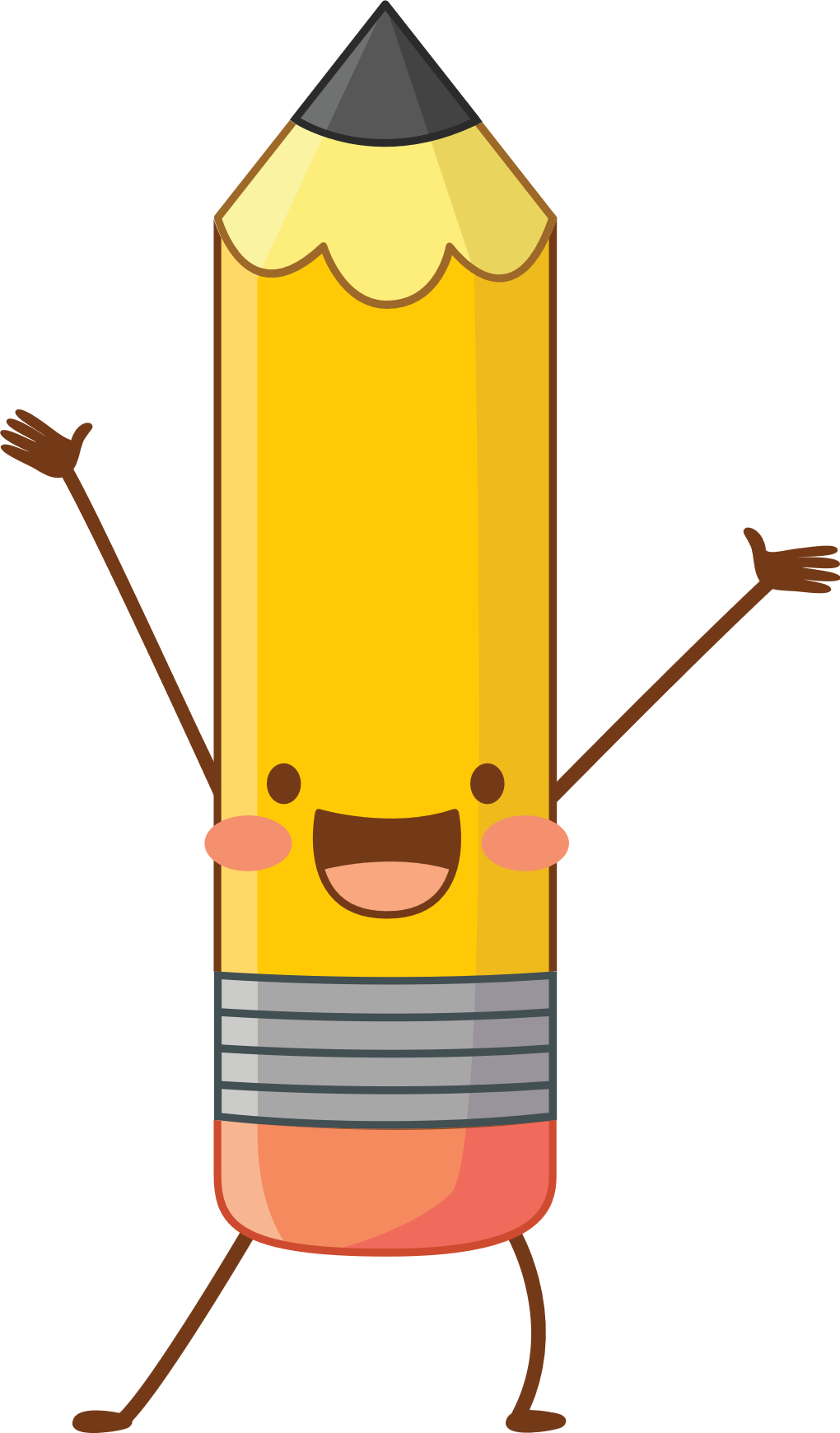 Quando si torna a scuola?
Prendete nota!
sole classi prime: lunedì 13 e martedì14 settembre dalle ore 9.00 alle ore 11.00 presso la scuola Valussi;
dal 15 al 17 settembre tutte le classi  dalle ore 9.00 alle ore 12.00;
da lunedì 20 settembre tutte le classi  dalle ore 7.55 alle ore 13.19 (da lunedì al venerdì)
Ingresso da via RONCHI che sarà chiusa al traffico
Dopo l’entrata:
gli alunni di prima, seconda e terza  proseguono, con i genitori, fino all’ingresso “secondario” della scuola Valussi  (il percorso sarà indicato con delle frecce).
gli alunni di quarta e quinta si fermano alla scuola “Garzoni”.
Vi aspettiamo!